LOBWaar ben je trots op?
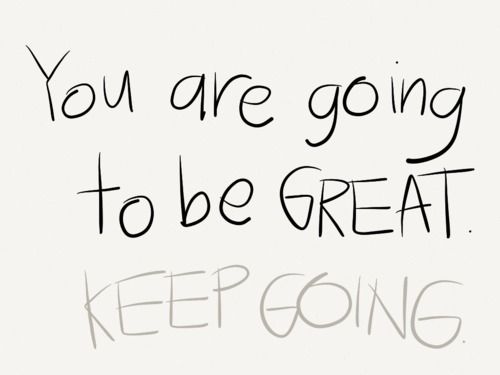 Wat zou je heel graag goed in willen zijn?	Waar ben je goed in?		Waar ben je trots op?
Wil je eens nadenken over het volgende
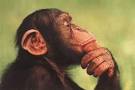 Waar je trots op bent
	daar ligt je kwaliteit
Denk eens aan een positieve gebeurtenis
	 waarin je zelf een ACTIEVE rol hebt gespeeld.
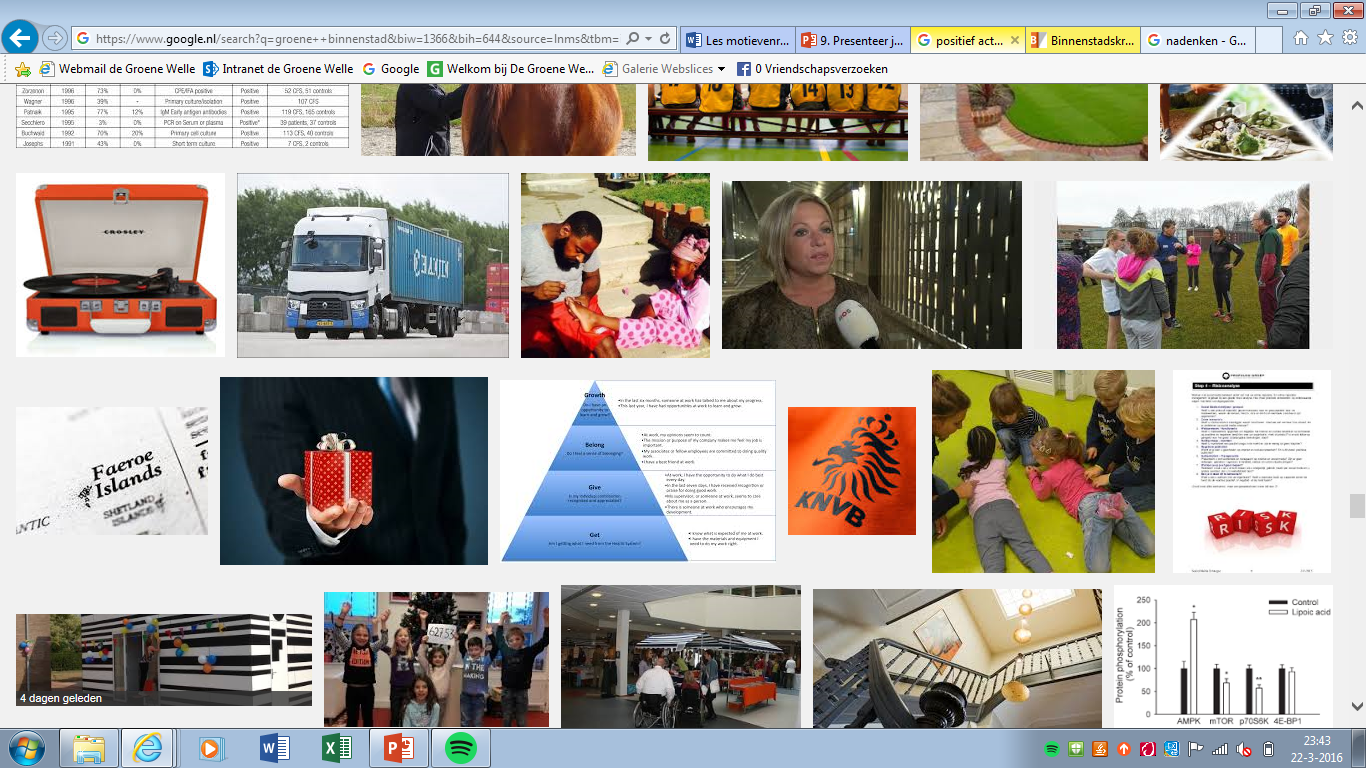 Daar gaan we mee aan de slag!
opdracht
Bedenk een situatie waar je trots op bent. 
	Wat deed jij precies in die situatie? 
		Wat zegt dat over jouw eigenschappen en 			vaardigheden? 
 			Wat heb je precies gedaan 					waarom je nu zegt: ‘Ja, daar ben 			ik trots op!’
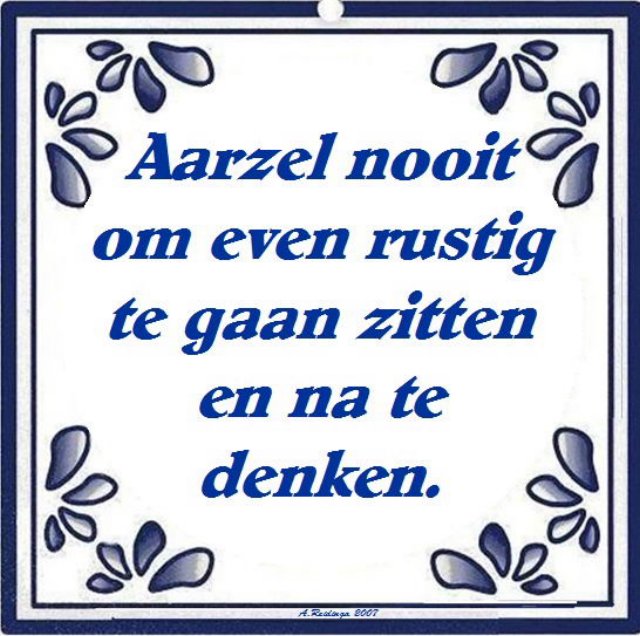 Succes!